economy of Sweden
General facts
Sweden - a highly industrialized country with intensive agriculture in terms of quality of life is one of the first places in the world.The major industries are mining (copper), ferrous and non-ferrous metallurgy, machine-building, chemical, light and food processing, cement, wood and paper industry.Developed all modes of transport (road, rail, ferry, sea, pipeline), the main internal 
transportation is provided by roads 
and railways.
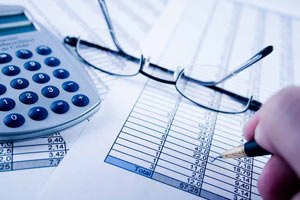 GDP
According to 2001 Index of Economic Freedom, The Heritage Foundation:    GDP - $ 245.2 billion    GDP growth rate - 2.9%    GDP per capita - $ 27,705    Direct foreign investment - $ 3.2 billion
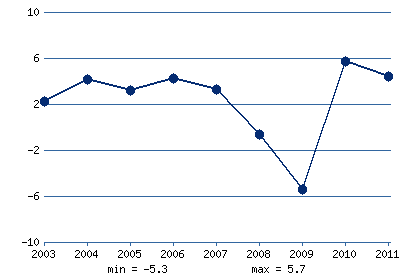 GDP growth,%
Imports
Imports: machinery and transport equipment (41%), and various consumer goods (14%), chemical products (12%) and energy (6%, mainly oil) - $ 86.7 billion (g Germany h - 19.2 % UK - 10.2%, Norway - 7.6%, Denmark - 6.5%, France - 6.3%).
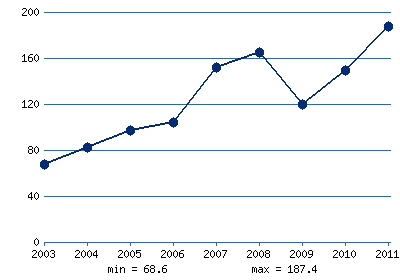 Volume of imports, billions of $
Export
Export: aircraft, vehicles, drills, ball bearings, electronics, naftohimikaty, textiles, decorative glass, paper, iron, steel, and wood products. Exports - $ 100 billion (g h Germany - 11.3% United Kingdom - 9.3% Norway - 8.8%, USA - 8.8%, Denmark - 6%).
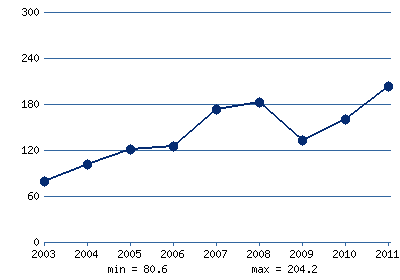 Volume of exports, billion U.S. dollars
The main natural resources of Sweden is ore resources: ferrous metals, ores, nonmetallic - building materials, peat, large amounts of hydropower and industrial wood, the southern part of Sweden has a rather favorable for agriculture soil and climatic resources. Sweden fully equipped quality water resources.
Agriculture
Agriculture, mostly developed in Southern Sweden. Its level allows to provide the country with many kinds of agricultural products and foodstuffs. Sweden is a traditional exporter of agricultural products such as barley, dairy products, meat products. There are government restrictions 
on the cultivation of sugar
beets and dairy products. 
During 2008 the farms of 
Sweden received state aid 
in the amount of 
approximately $ 200 million.Agriculture Sweden celebrated
its intensity. Average milk 
yield per cow more than 6 
tons per year. Ordinary wheat 
yields reach 65 kg / ha. 
Manufacturing specializes in
dairy products and meat (beef and 
pork). Most of the agricultural land 
is meadows and pastures. The main branch of agriculture in 
Sweden - livestock and feed 
production. In 1996 there were 
approx. 1.8 million head of cattle, 
including 500 thousand dairy cows.
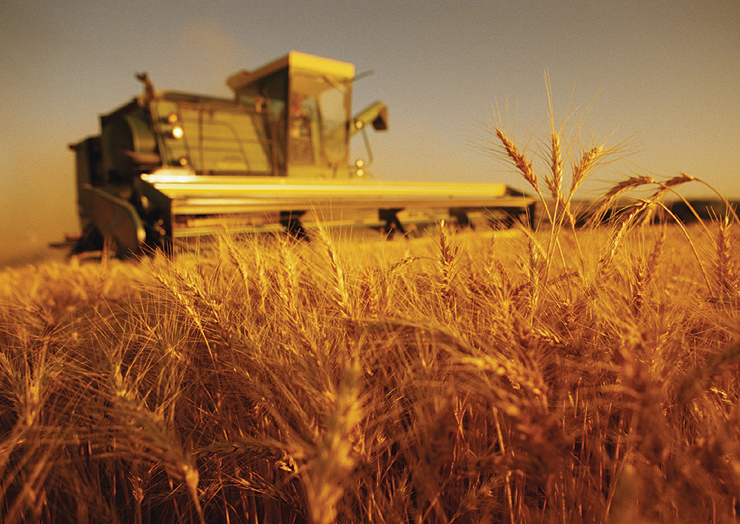